Otroški pevski zbor 2
Teden: 30. 11. – 4. 12. 2020
POZDRAV
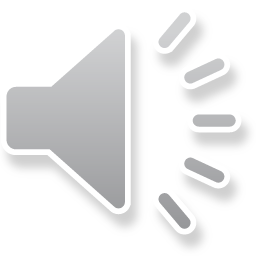 Pozdravljeni, pevci!
Ta teden je naloga za vas še posebej prijetna, saj se boste naučili novo pesem – pesem za prvega dobrega moža v mesecu decembru, to je sv. Miklavž. Z dobrimi deli, ki jih boste naredili in pomočjo svojim staršem si lahko prislužite lepo presenečenje, darilo, ki ga bo prinesel ta dobri mož, če pa se boste naučili zapeti še pesmico o Miklavžu, se darilu res ne morete izogniti. 
Zdaj pa hitro na delo in gremo k učenju pesmi!
POSNETEK PESMI:
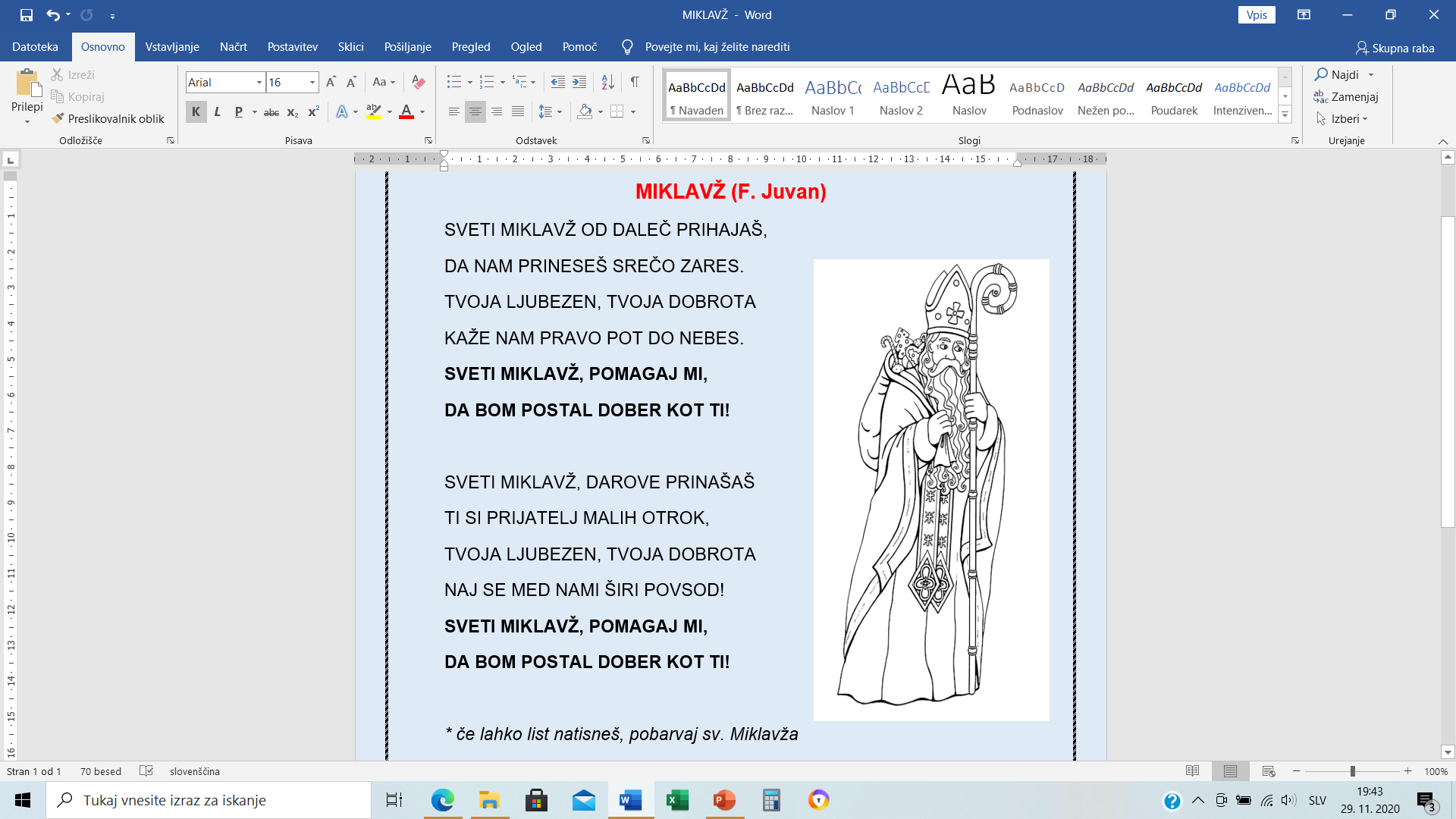 ŽELIM VAM POLN PEHAR DOBROT!
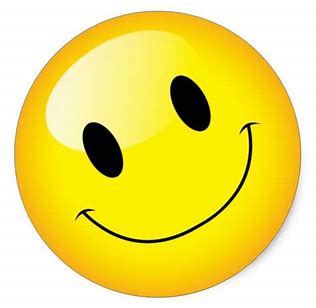 učiteljica Marjeta Čimžar